Understanding Autism Spectrum DisorderAmadea de Groot, MS Licensed Professional Counselor and Clinical ConsultantCornerstone Whole Healthcare Organization, Inc.Brought to you by funding from Idaho Department of Health and Welfare
Neuro Diversity: Autism Spectrum Disorder (ASD)
Neurological disorder
Part of the Neurodivergent population
Impacts brain’s responsiveness to stimuli
Detected early
Span the life span
Determinants for ASD still not clear
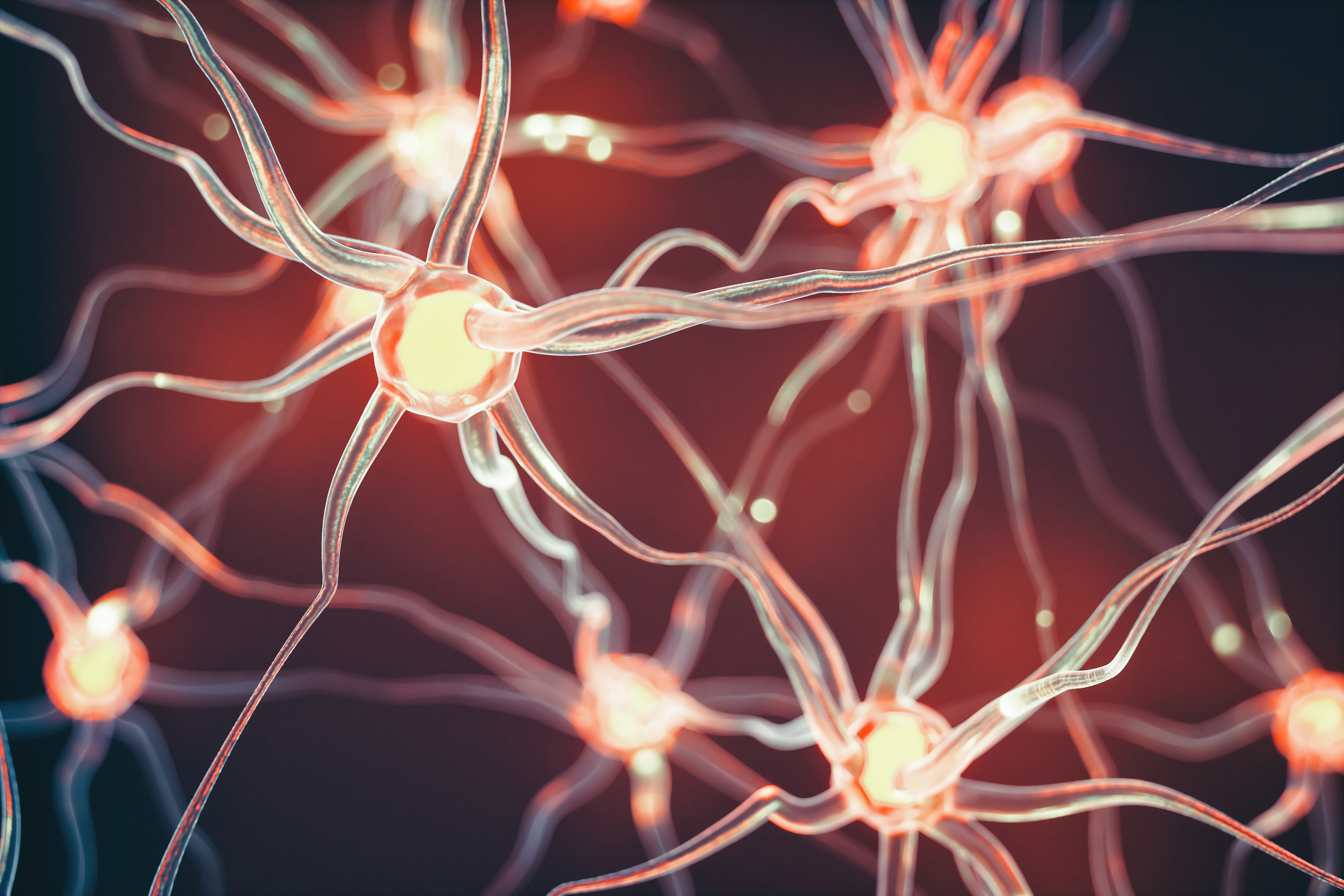 Signs of ASD
Social Skills– Challenges both verbally and nonverbally 
Difficult to empathize, reduced emotional expression, difficult to understand personal space
Communication 
Difficulty identifying/communicating emotions, hard to make eye contact, tend to be literal
Intense reactions to their 5 senses (sensory processing challenges)
Smells, sounds, lights/color, physical touch, taste
Behaviors
repetitive moments, phrases, words, spatial needs
Interests
fixations and/or narrowed interests
Difficulty with changes/transitions

*All individuals with ASD are different and have symptoms unique to them.
Effective Engagement Considerations
https://www.youtube.com/watch?v=osZcrQm8AfU&ab_channel=NationalCenterforSchoolSafety 

Slow down
Calm tone of voice
Simple and clear statements/instructions
Give space/time to process instructions
Utilize physical touch only when necessary
Get rid of source of distress
Give ample time for transitions throughout the day
Your child with ASD
Have a discussion with your child’s school regarding next steps
Consider seeing a mental health professional
Have a psychological evaluation done by psychologist
Educate yourself about ASD
Connect support groups/community groups
What does having ASD mean for your child as a student?
May qualify for an IEP (Individualized Education Program) 
IEPs have legal requirements that schools must abide by
School-based evaluations every 3 years to remain qualified for IEP support
IEP students have a team of support that includes: 
Special Ed teachers 
Student (if appropriate) 
Student’s parent 
Primary homeroom teacher 
School system representative (Principal or V. Principal) 
Evaluation results interpreter 
Other people of expertise involved with the student (i.e., speech therapists, para, school counselor etc.) 
A BIP (Behavioral Intervention Plan) should be in place if behaviors escalate. 
Parents have the right to be involved, but all plans created for the student are collaborative with the IEP team and based on resource availability.  
Every school district and school will run slightly differently, based on personnel and available resources. Parents are encouraged to speak to their child’s school and/or school district to get an understanding of their child’s experience as a student with ASD in that particular school system.
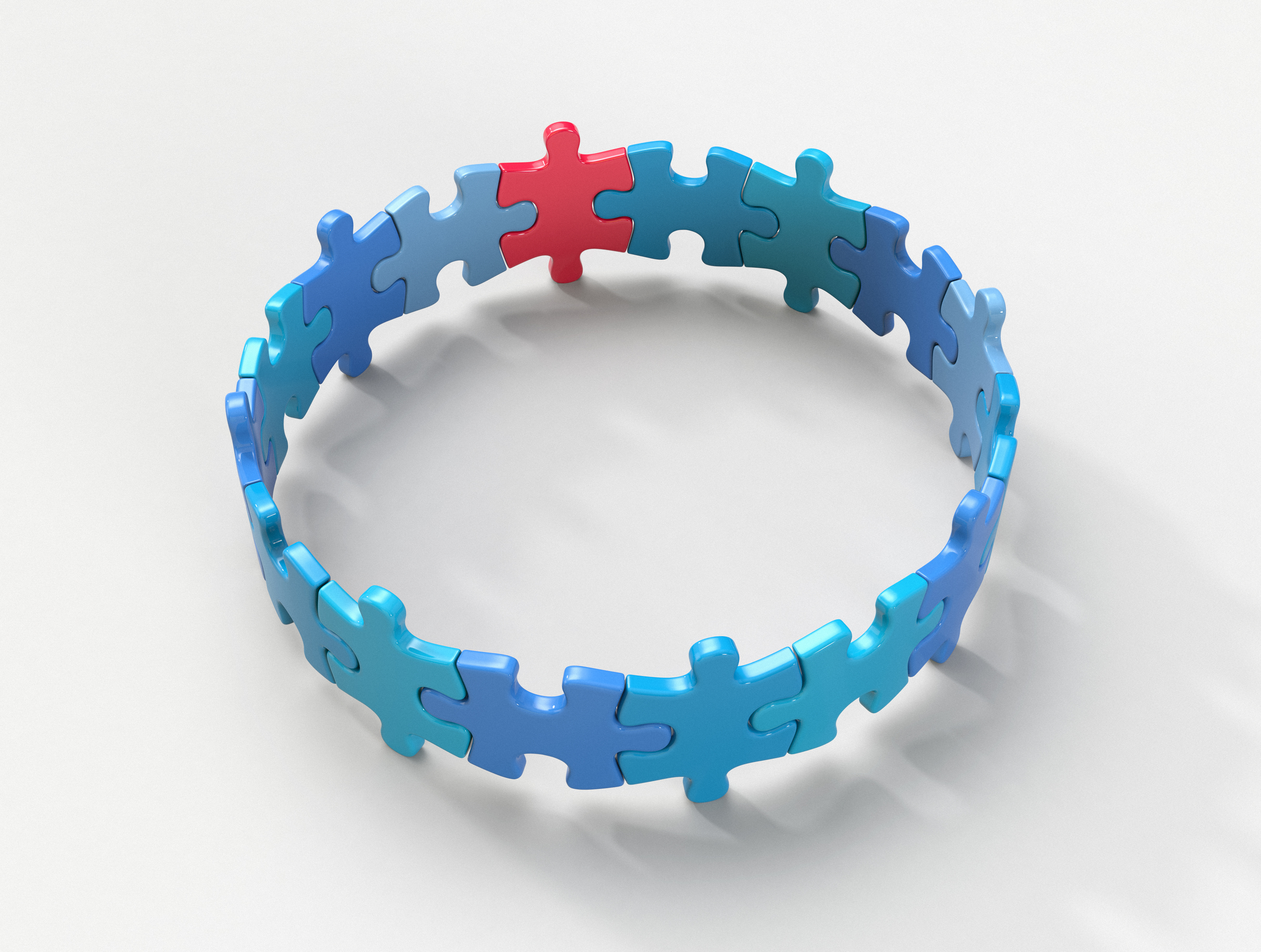 Resources
Autism Speaks: https://www.autismspeaks.org/ 
Autism Society: https://autismsociety.org/ 
National Center for School Safety: https://www.nc2s.org/ 
Sensory Processing differences: https://childmind.org/article/sensory-processing-issues-explained/ 
Reach out to your local school district office
References
CDC. “Signs and Symptoms of Autism Spectrum Disorder” https://www.cdc.gov/ncbddd/autism/signs.html. January 12, 2023. 
CDC. “What is Autism Spectrum Disorder?” https://www.cdc.gov/ncbddd/autism/facts.html. January 12, 2023. 
AutismSpeaks.org. “Learn the Signs.” https://www.autismspeaks.org/signs-autism. February 23, 2023